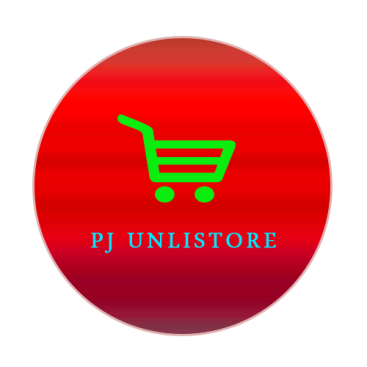 All in one
package
Stickers and price tags
}}}
sale
sale
discount
discount
sale
sale
30%
50% off
50% OFF
Sale
50%0FF
-70%
Sa
le
-50%
sale
Sa
le
SAVE UP TO 70%
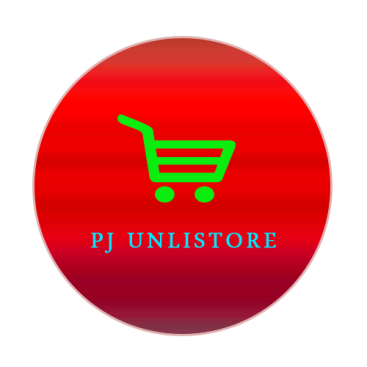 Big
Z
sale
Sa
le
Sa
le
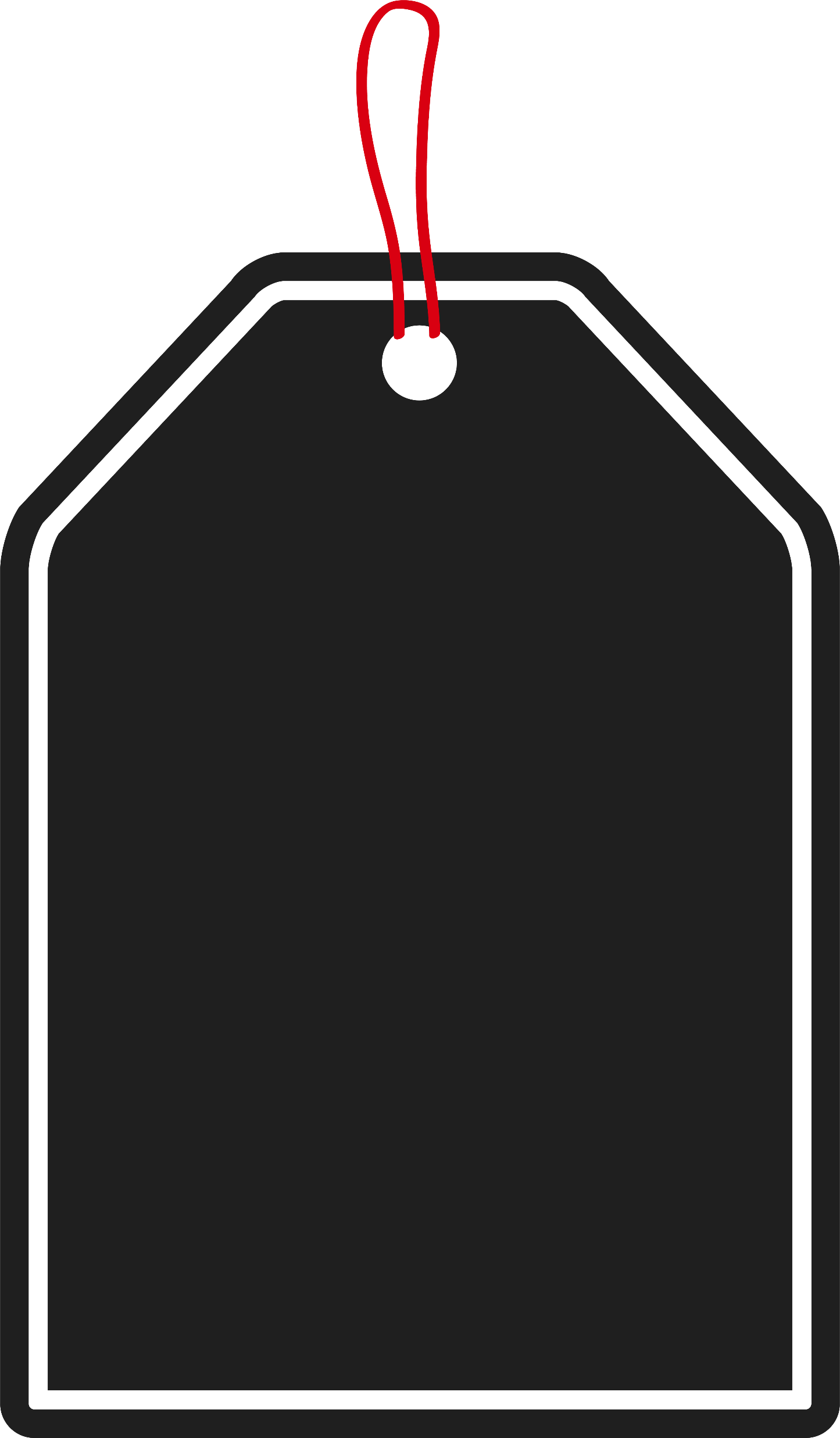 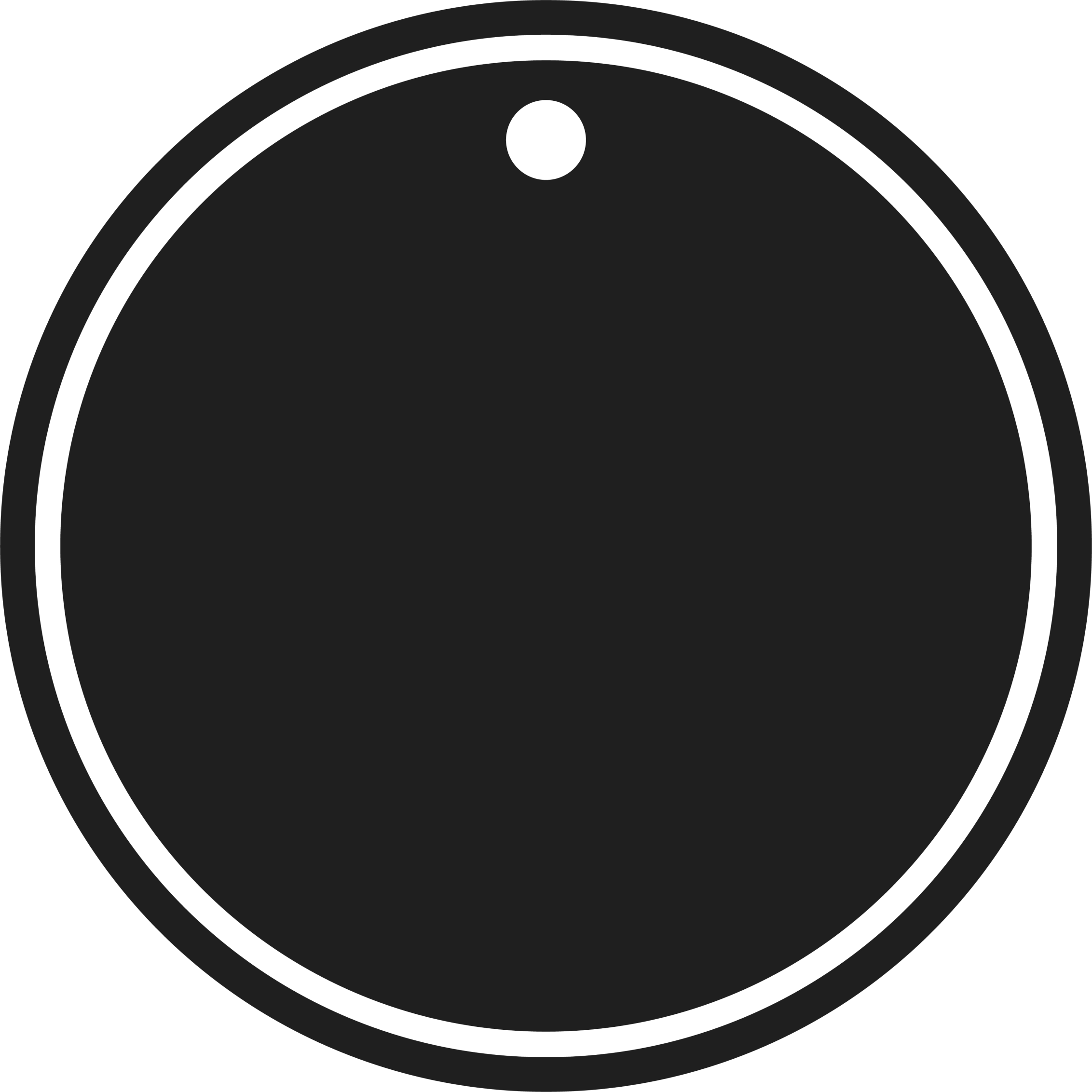 BLACK
FRIDAY
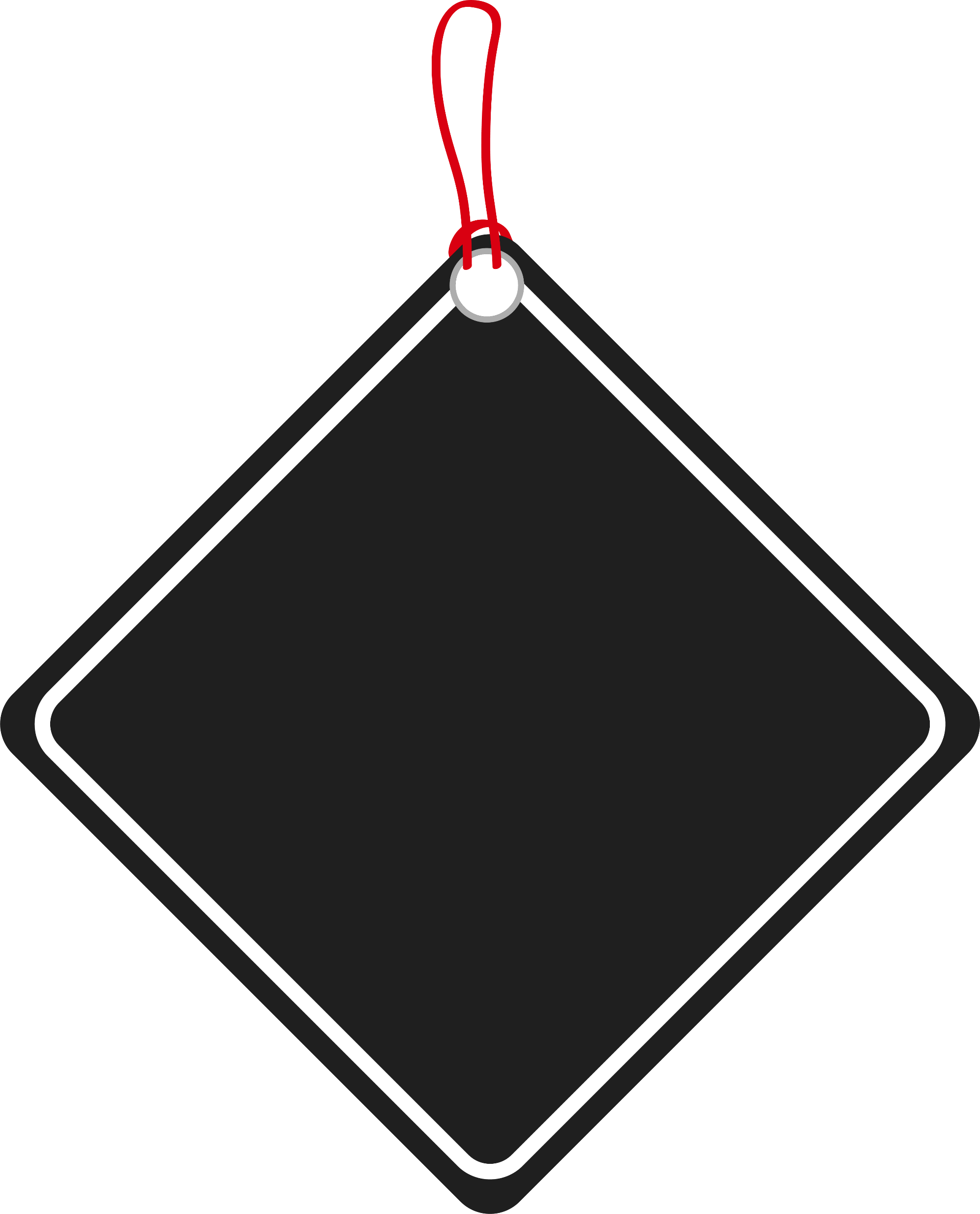 BLACK
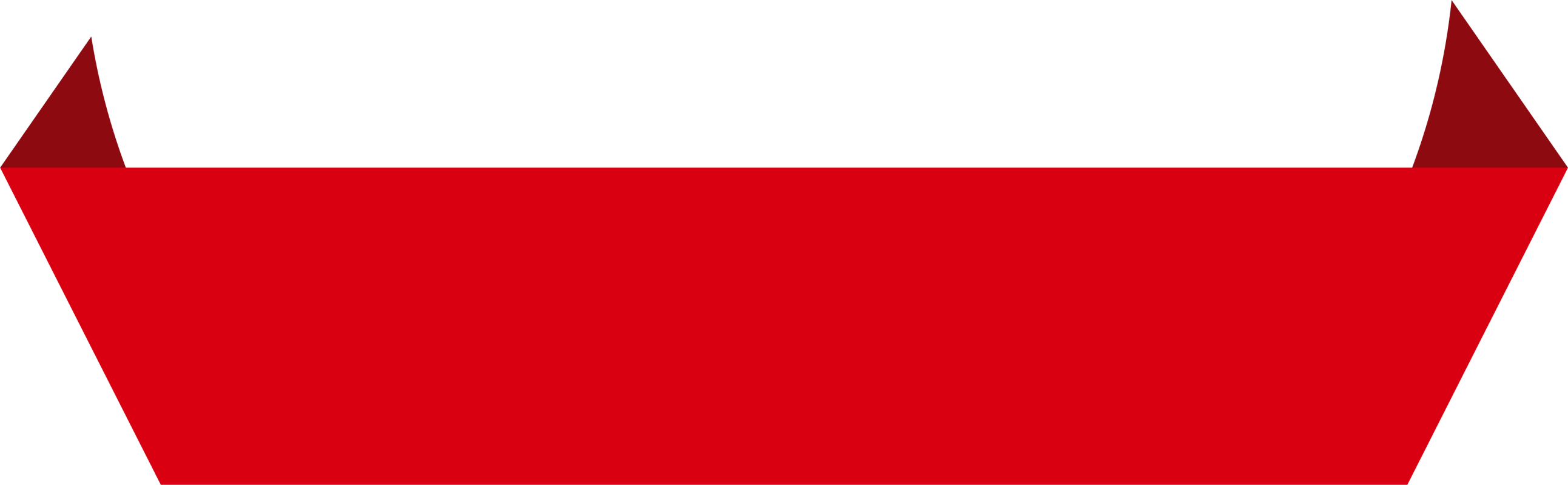 BEST SALE
FRIDAY
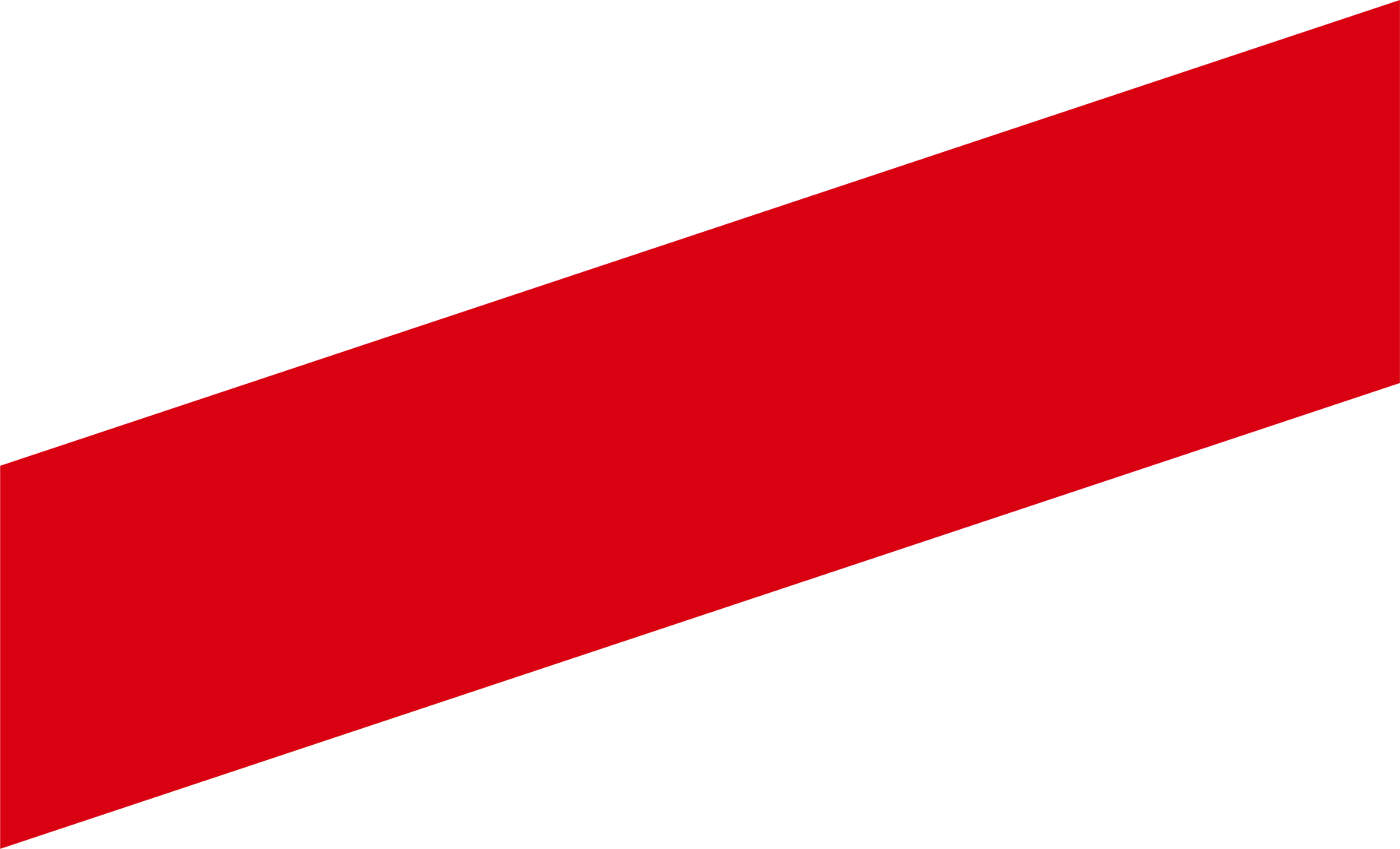 BLACK
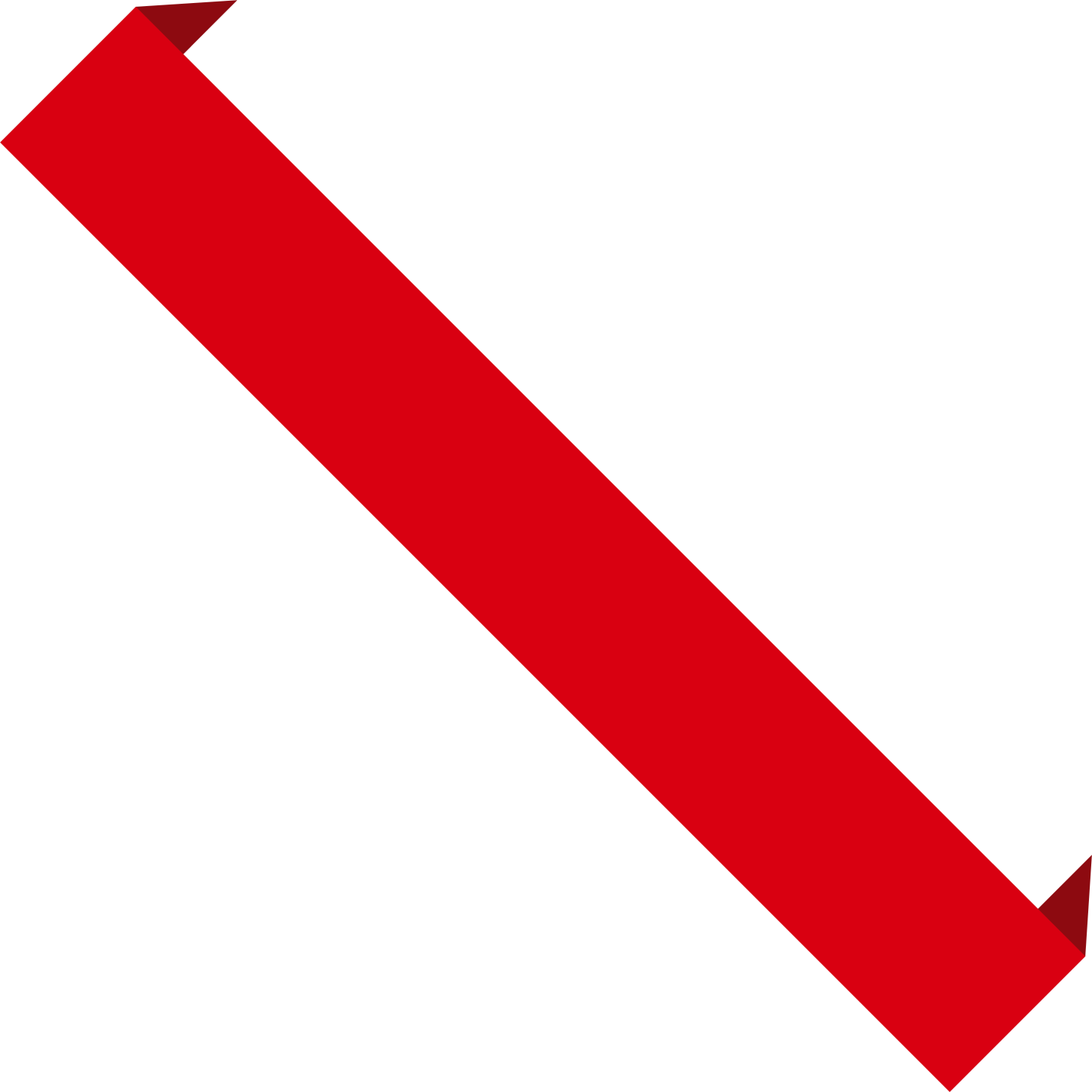 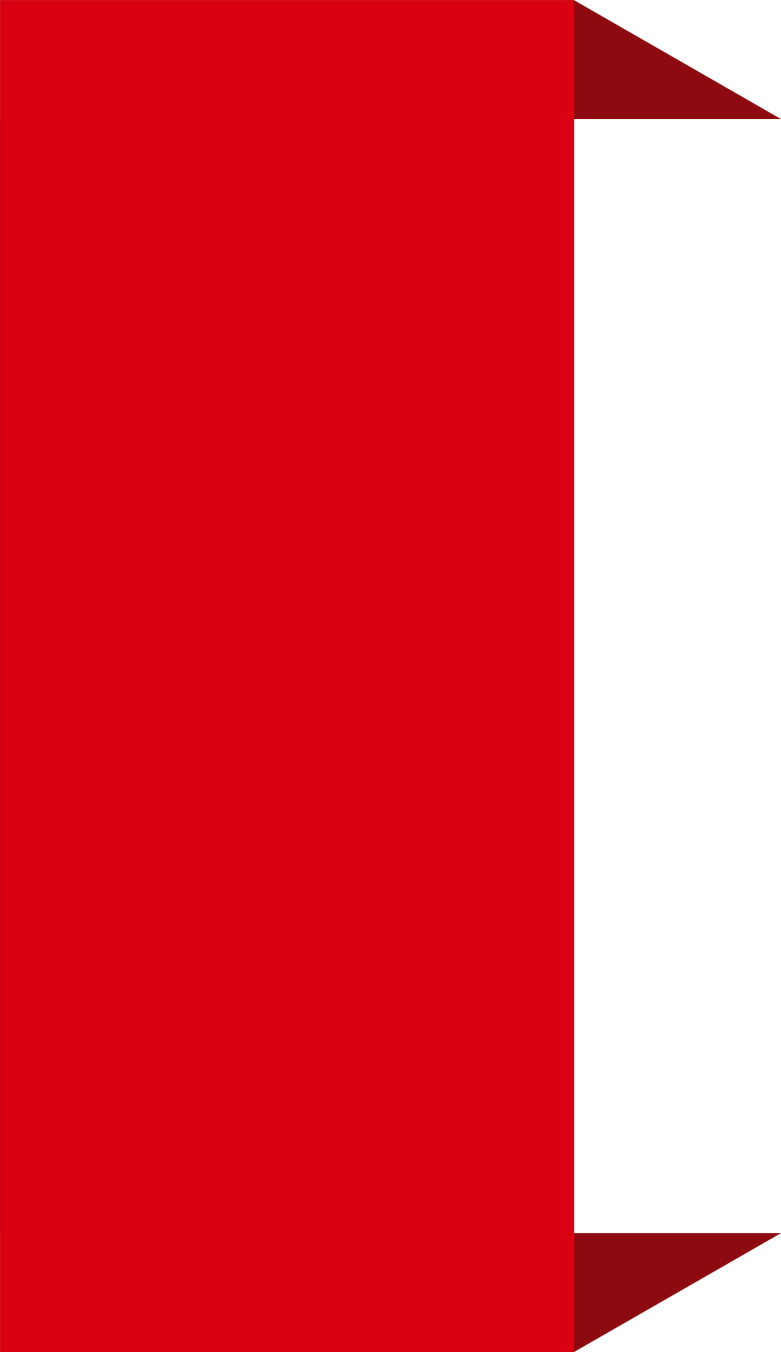 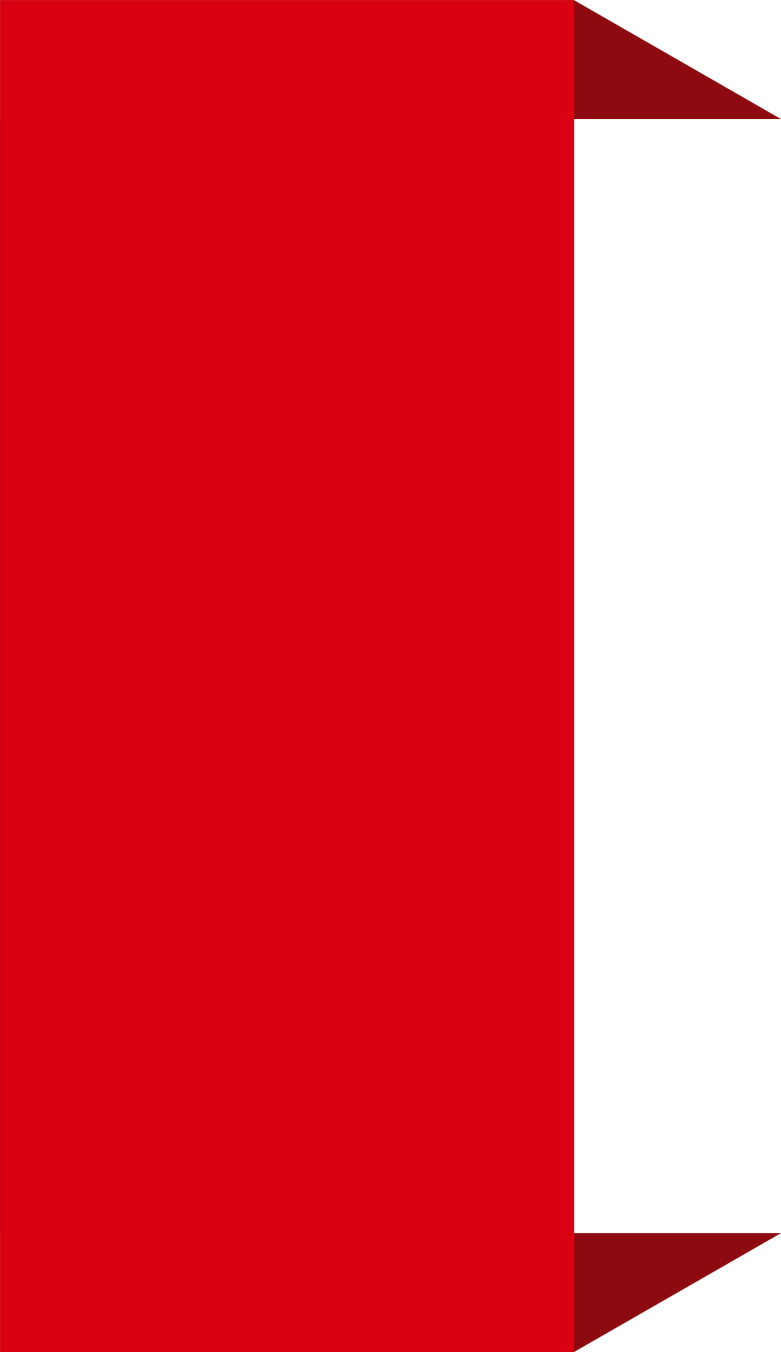 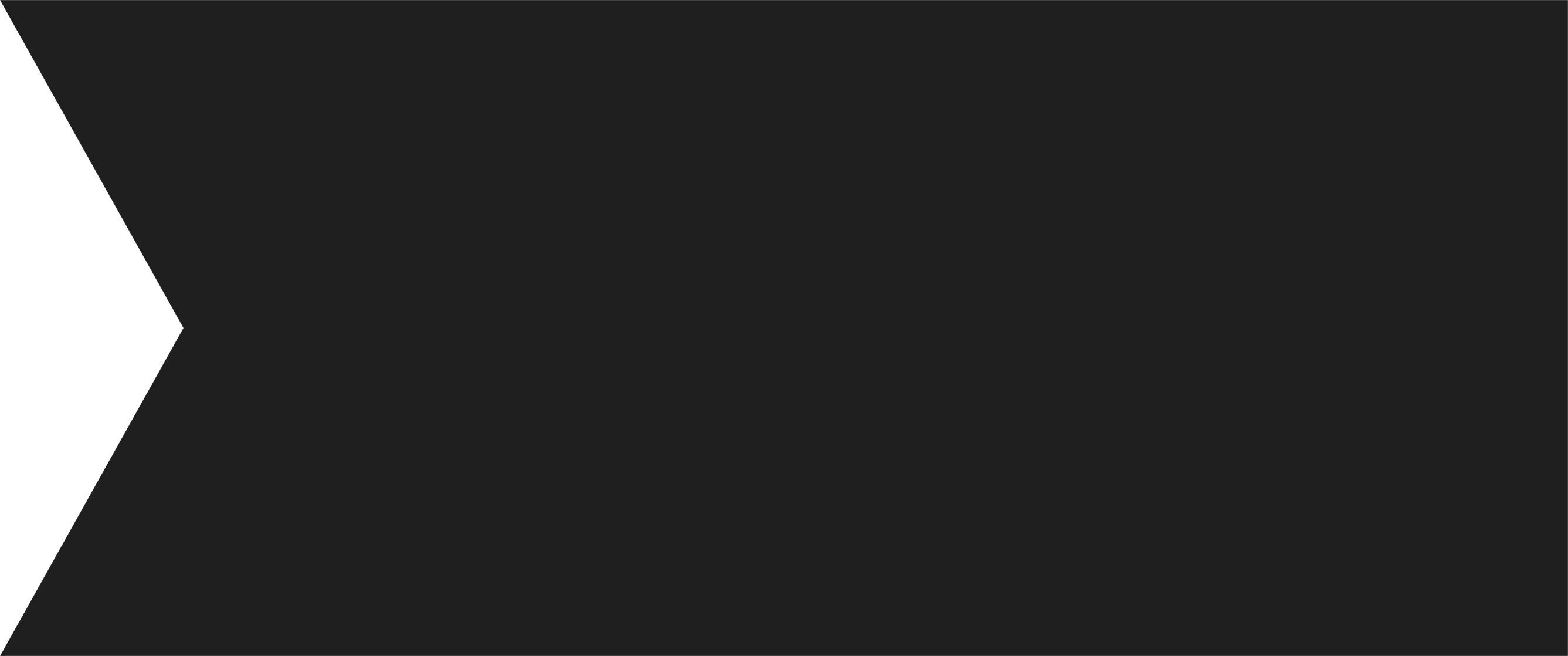 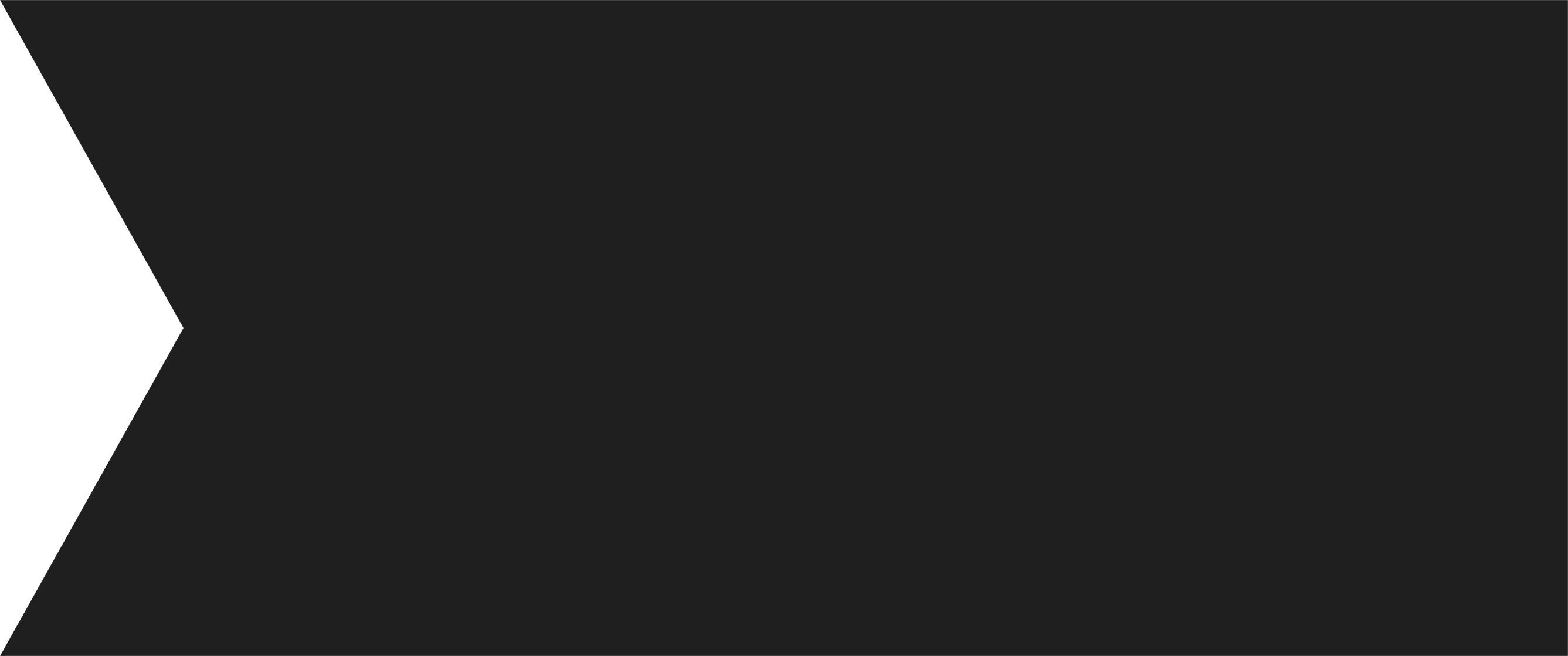 Special offer
S
A
L
e
S
A
L
e
BLACK
BLACK
FRIDAY
Sale
FRIDAY
FRIDAY
BIG SALE
UPTO 70% OFF
THIS WEEK ONLY
SHOP NOW
BEST 
PRICE
99$
BEST 
BUY
ONLY
99$
only
NEW PRICE
PER MONTH
NOW ON
30%
20% OFF
Per month
SALE
bargain